МБДОУ детский сад «Оленёнок»Дистанционное музыкальное занятие  Средняя группа  ( 3 неделя, месяц ноябрь)                                                                                                Музыкальный руководитель:                                      Башкирцева Н.О.
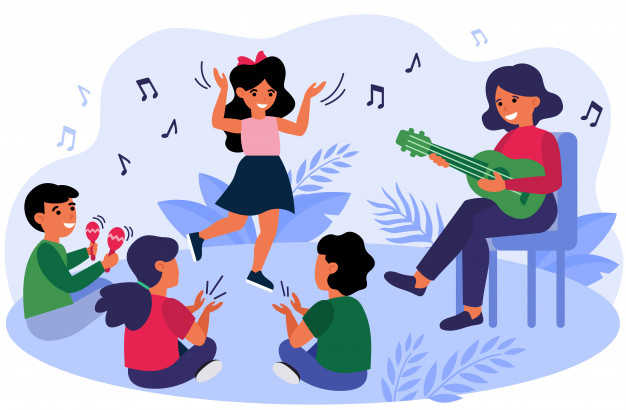 Развитие  чувства ритмаРекомендации для  родителей: Чётко и выразительно читать стихи, прохлопать ритм в ладоши, по коленям.
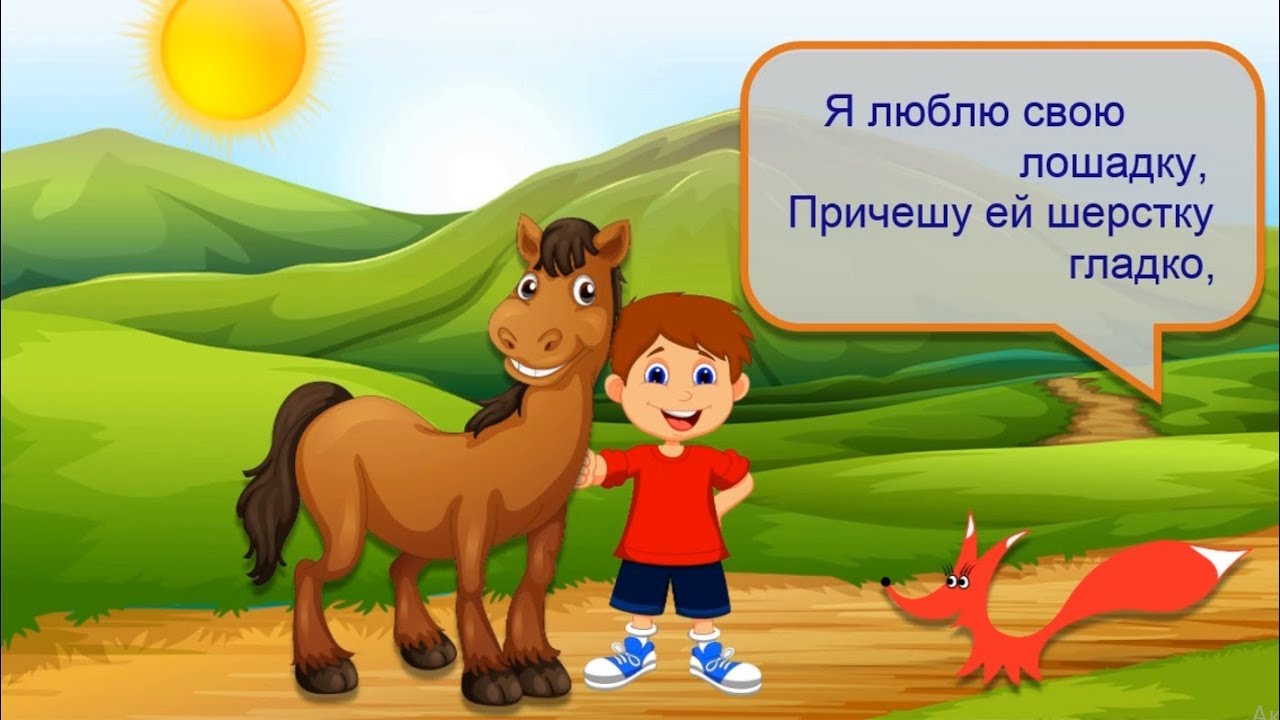 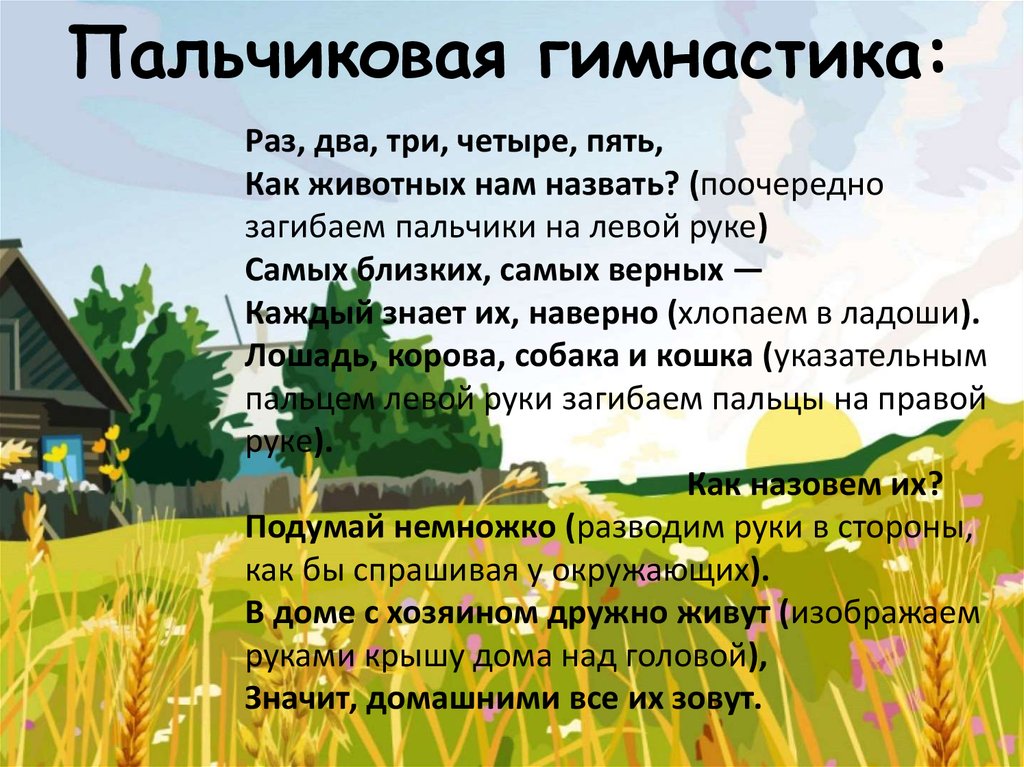 Слушание
Музыкальное произведение: «Полька»   музыка М.  ГлинкаРекомендации для  родителей: Рассказать детям о том, что есть танец «Полька». Обратите внимание на изменение тембра мелодии во 2 части. Закрепить знания и понятия об изменении музыки и наличии частей.
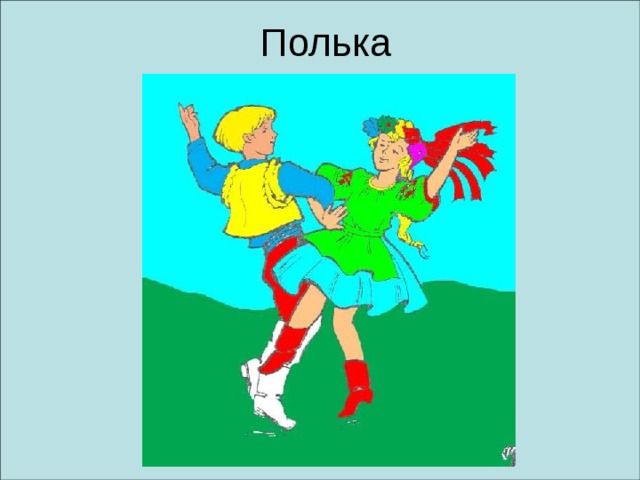 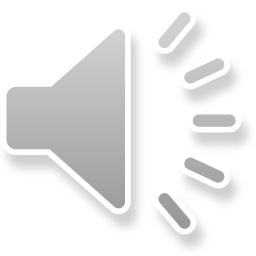 Пение
Музыкальное произведение: Песня «Колыбельная зайчонка»   В. Красевой

Рекомендации для  родителей: Перед началом пения проговорить слова с ребёнком
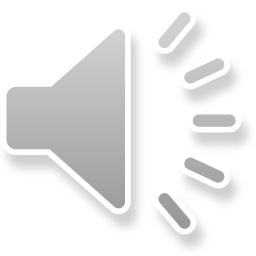 Текст песни:

Как на горке, на гореДа на зайкином дворе.Баю, бай! Баю, бай!

2. В колыбельке расписнойСпит зайчонок озорной.Баю, бай! Баю, бай!

3. Галка песенку поёт,Колыбельку стережёт.Баю, бай! Баю, бай!
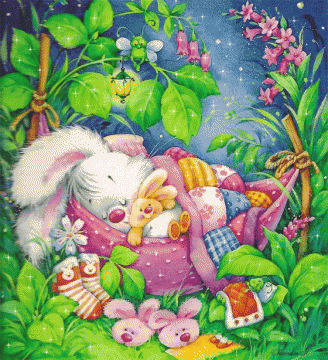 Творческая пляска«Нам весело»
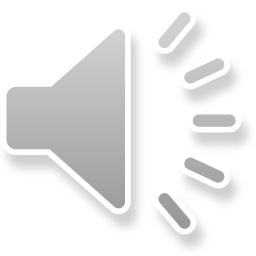 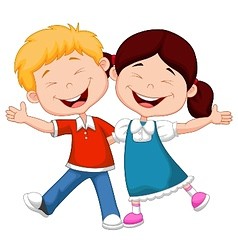 Рекомендации для родителей:
Держать с ребёнком игрушки в руках и смотреть друг на друга во время танца.
Попрощаться с игрушками (как это сделают сами игрушки)
Рефлексия
Обсудите с ребёнком, чем вы занимались на занятии.

Про кого пели песенку?  

Что понравилось делать больше всего? 

(слушать музыку,  играть с пальчиками, танцевать)